Deputy General Manager Remarks
September 18, 2017
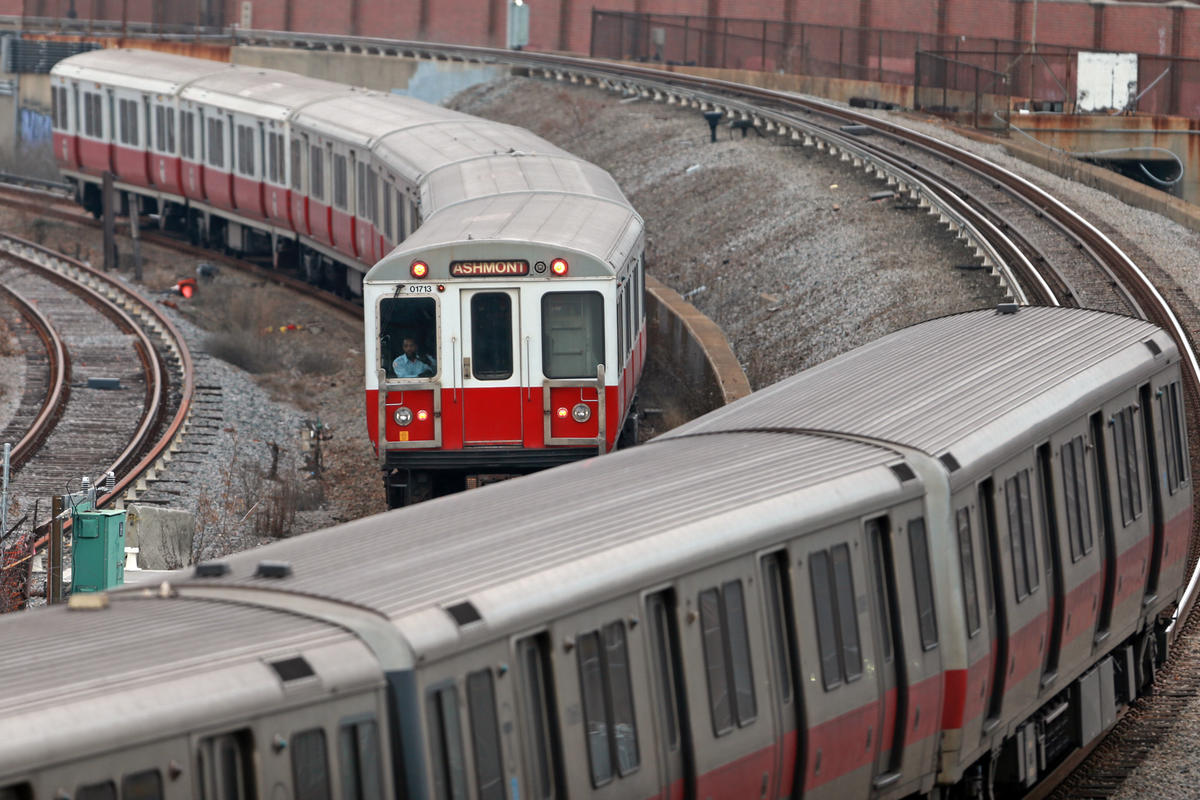 Red Line Update
About Red Line
Red Line Update -DGM Remarks 9/18/17
Red Line Key Facts
Over 280,000 trips each weekday - the MBTA’s busiest line

22% of all MBTA ridership

22 stations 

Right of Way 
54 track miles (yard + revenue) 
165 switches, 16 signal bungalows 
64 bridges (31 transit, 22 road, 11 pedestrian) 
9 miles of tunnel

218 Red Line Vehicles

1.1 million miles per month
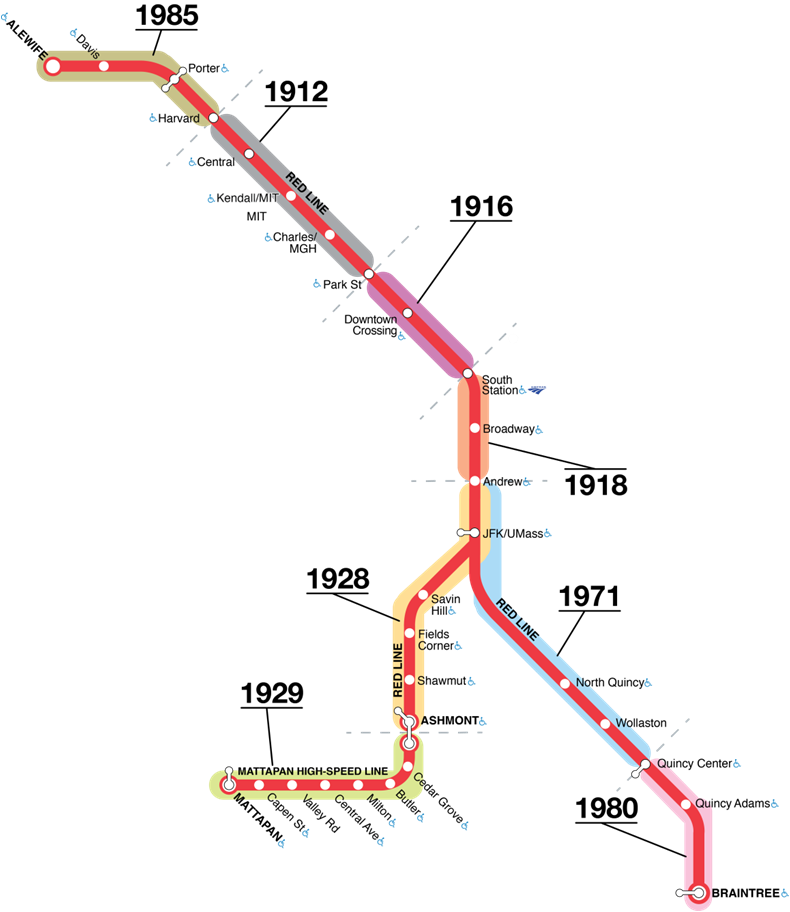 Red Line Update -DGM Remarks 9/18/17
Red Line 18 month On Time Performance*
*Passenger Weighted
Red Line Update -DGM Remarks 9/18/17
Red Line Signal Asset Overview
Red Line signal system is an 1970’s-era, analog-based train control system 

Signals: 206
Switches: 140
AC relays: 303
Track circuits: 302
AF track modules: 413
Relays: 5,839
Insulated joints: 10,000+
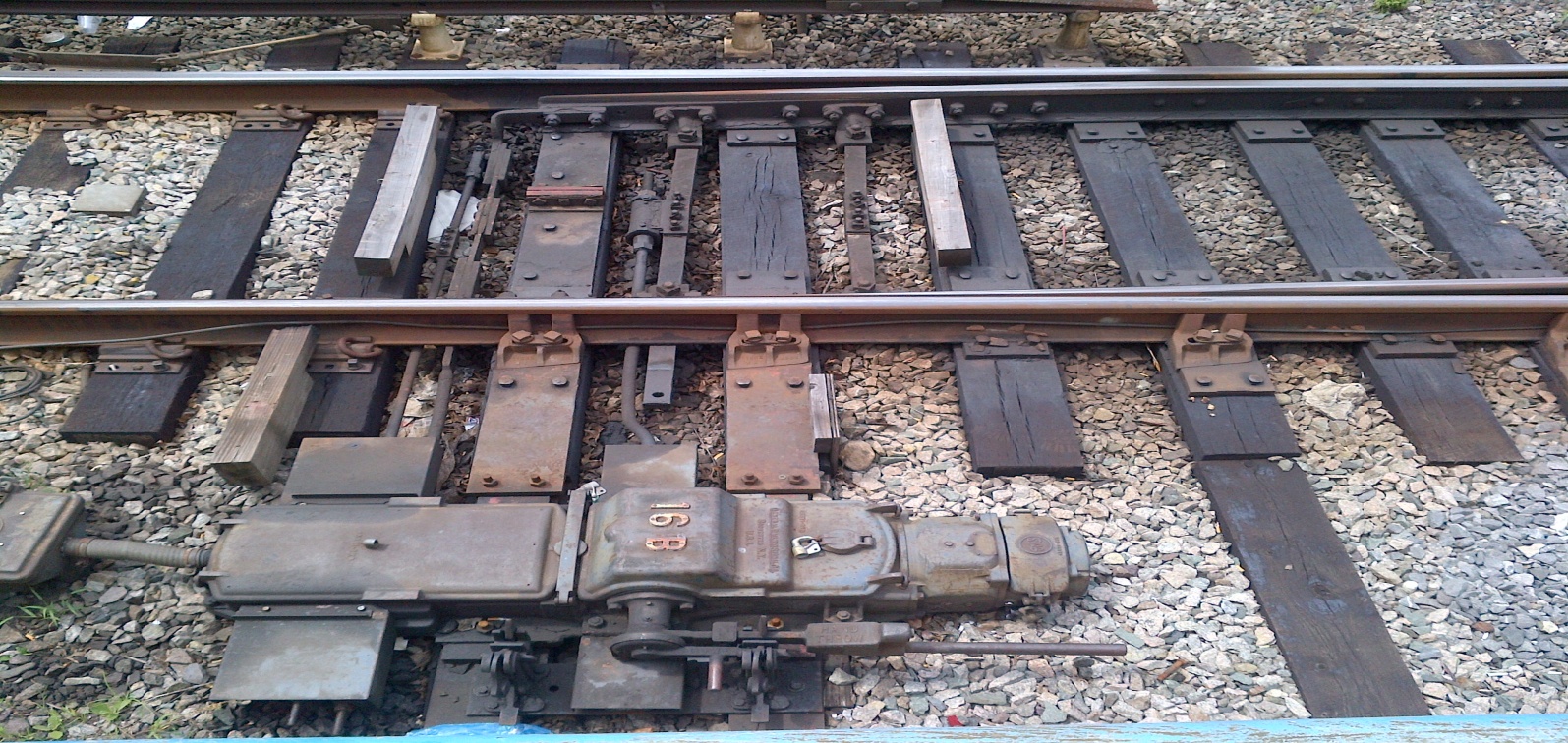 Red Line Update -DGM Remarks 9/18/17
What Are We Doing Now? - Signal Reliability
Evolving Preventative Maintenance Programs

Proactively identifies issues before
causing delays. 
Examples:

Daily
Switch Point &Lock Rod Adjustments
Broken or missing C-Bonds
Troubleshooting equipment
Monthly
Switch obstruction testing
Automatic Train Stop testing
Signal Equipment ground testing

Annually/Bi-Annually
Signal function/timing testing
Inspect timing releases and devices
AF track circuit parasitic oscillation & level testing
Reliability Investment Program

$30 million investment in key areas to prevent delays

100 miles of new control and communications cabling
New fiber-optic cable
New signal wiring

Replacement of 1970’s era control relays

New signal trough to protect control cables

Redirection of signal controls to OCC
Modernization of critical communications infrastructure
Red Line Update -DGM Remarks 9/18/17
What’s Next? - Signal Reliability
50% capacity increase on Red Line with modern reliable system
$185 million investment

Full technology upgrade to digital signal system
Letter of Interest issued this week
Contract Award Expected Next Year

Upgrade to Automatic Train Operation (ATO)
Consistent travel time between stations to improve reliability

Upgrade of Alewife Crossover
Critical bottleneck for system
Targeting doubling speed through this area
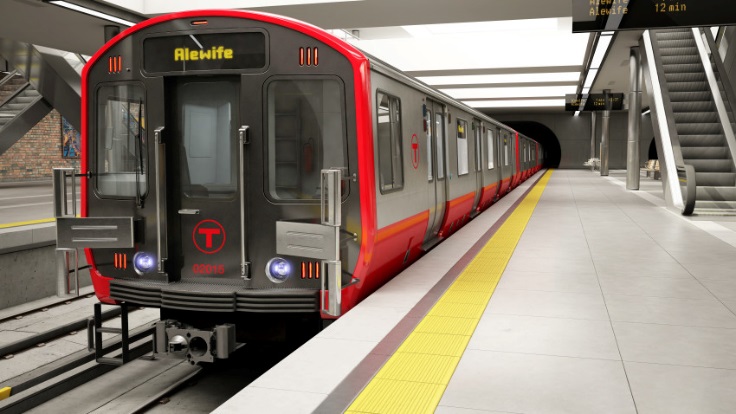 Red Line Update -DGM Remarks 9/18/17
Other Short Term Initiatives -Run As Directed (RAD)
To add capacity, close headway gaps, and reduce left-behinds, a unscheduled Run-As-Directed (RAD) train into AM peak service. 
The RAD operates from Quincy Center to Alewife and back with room for up to 1600 passengers.
Headways are cut in half and platform crowding reduced when the RAD is used. 
Investments in current Red Line fleet keep our car count up, and make the RAD possible.
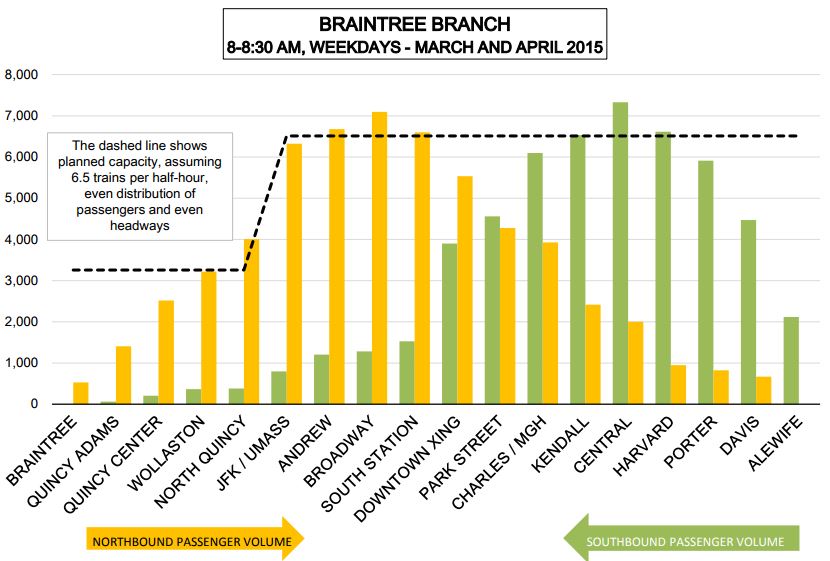 Operations Winter Preparedness
September 14, 2017
Operation Winter Preparedness – DGM Remarks 9/18/17
Overview
Operations’ Response

Winter of 2016/2017 

Always Evolving – Further Shaping the Response

Preparedness Status for Winter 2017
Infrastructure
Rail Vehicles
Bus/Non Revenue Vehicles
Commuter Rail
Management
Operation Winter Preparedness – DGM Remarks 9/18/17
Winter 2016/2017 Overview
6 named winter storms; 42 inches of snow 

9 declared events (scheduled and unscheduled)

7 Storm Desk activations, 5 EOC activations

Pre-deployment of snow fighting equipment (Braintree, Ashmont, Forest Hills & Mattapan)

Increase Storm Desk staffing pool

No system shutdowns or closures
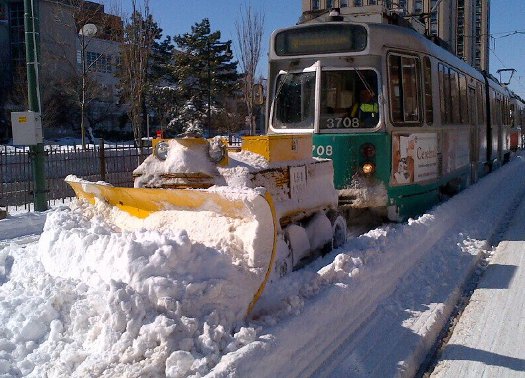 Operation Winter Preparedness – DGM Remarks 9/18/17
Always Evolving – Further Shaping the Response
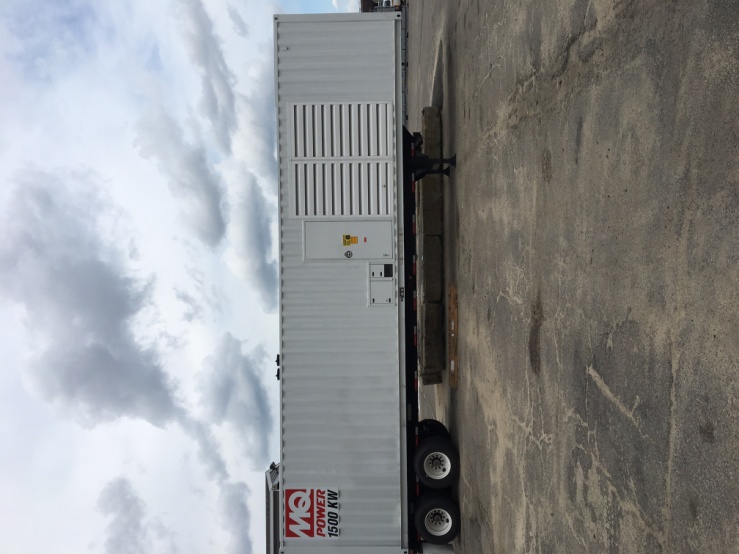 Revised Snow & Ice Operations Plan

Tree Removal and Trimming Project

Emergency Power Generation 

Updated Decision Tool for Storm Level Classification 

Expanded Snow Clearing and Snow Removal Contracts

Refreshed training for storm desk and field coordinators 

Further integrated of MBTA service, Keolis and Railroad Ops

Full Deployment Drill Late December
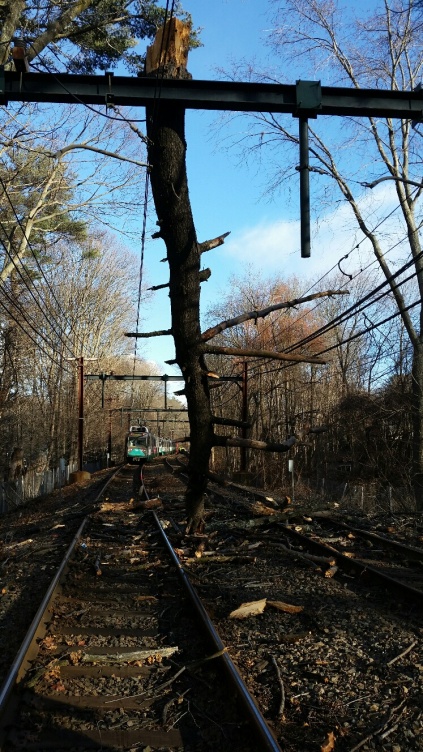 Operation Winter Preparedness – DGM Remarks 9/18/17
Preparedness for Winter 2017
Operations has already begun to prepare:
MBTA Service
Railroad Ops
RIDE

It is early for the season. We aim to be at 100% for each element, with varying target dates of November and December.

Preparedness focuses on:
Infrastructure
Rail Vehicles
Bus/Non Revenue Vehicles
Commuter Rail
Management
Communications
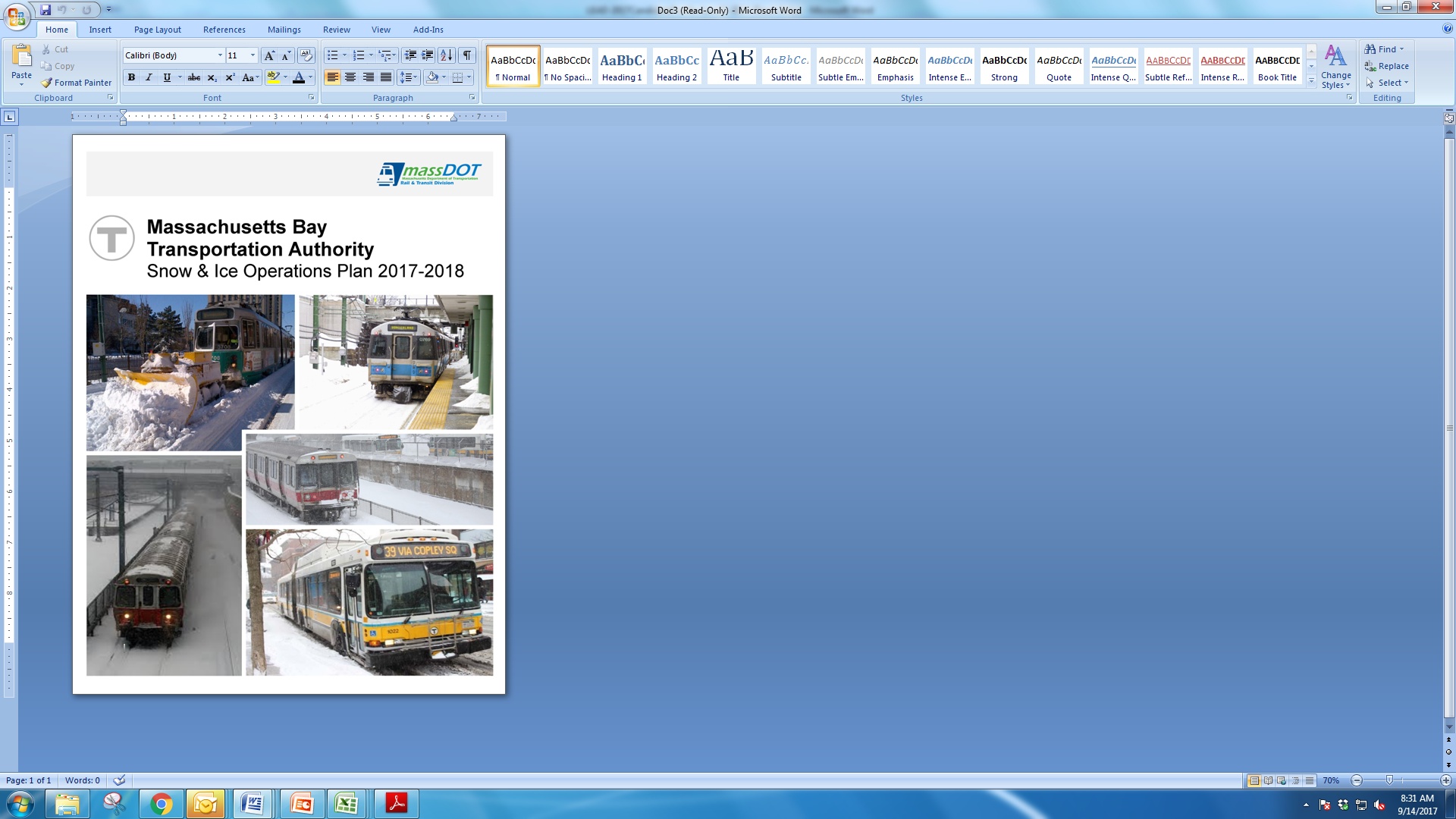 Operation Winter Preparedness – DGM Remarks 9/18/17
Infrastructure
Operation Winter Preparedness – DGM Remarks 9/18/17
Example: Switch Cover Replacement
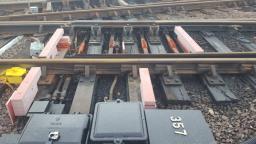 Switch without cover
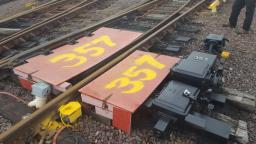 Switch with cover
Operation Winter Preparedness – DGM Remarks 9/18/17
Rail Vehicles
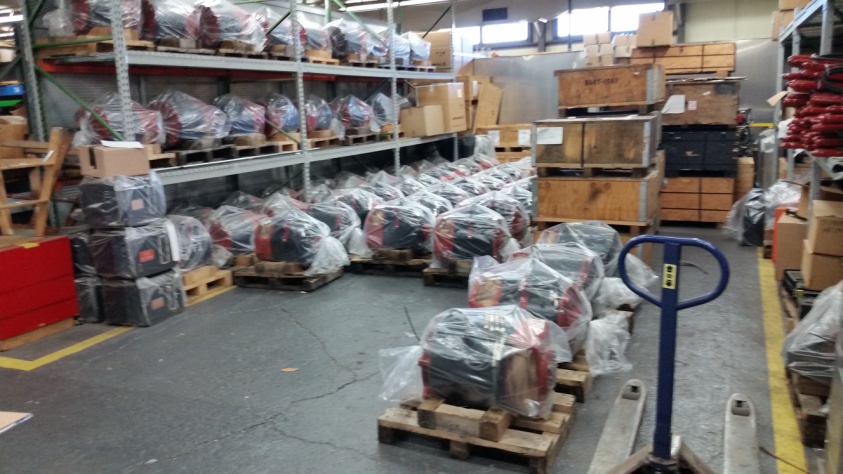 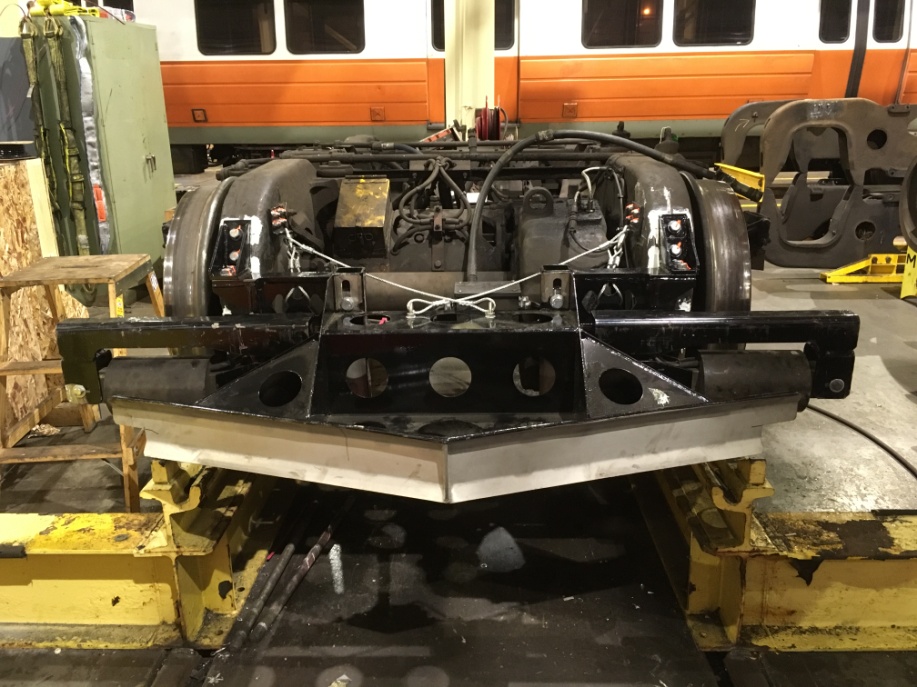 Operation Winter Preparedness – DGM Remarks 9/18/17
Non-Revenue Vehicles
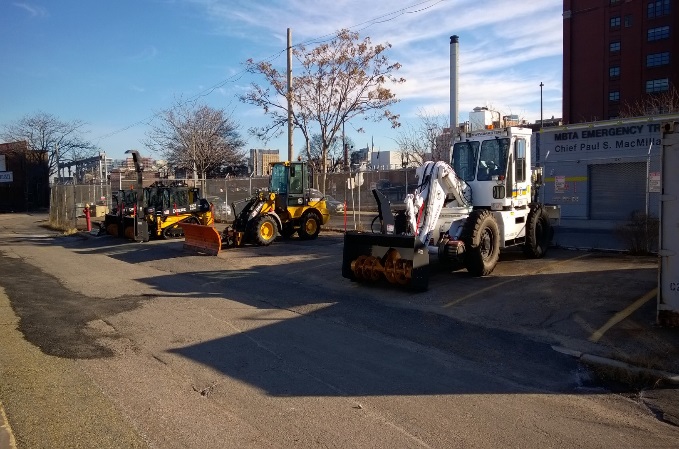 Operation Winter Preparedness – DGM Remarks 9/18/17
Bus Vehicles
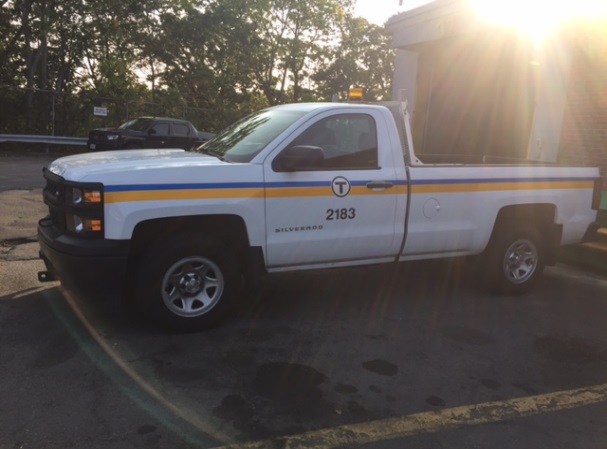 Operation Winter Preparedness – DGM Remarks 9/18/17
Commuter Rail
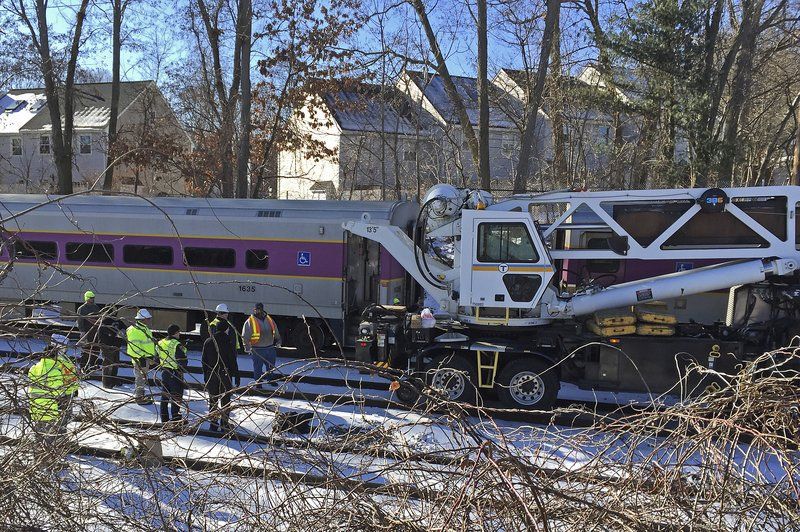 1Begins in November
2Evaluating continuance of installations on additional switches
3As part of PTC project and Slippery Rail PI
Operation Winter Preparedness – DGM Remarks 9/18/17
Commuter Rail
1Delay on ordering, depletion of supply
2Begins first week of October – 2 week field program
3Begins first week of December – depends on weather and production season, primarily refresher, 12-15 snow equipment employees
Operation Winter Preparedness – DGM Remarks 9/18/17
Management
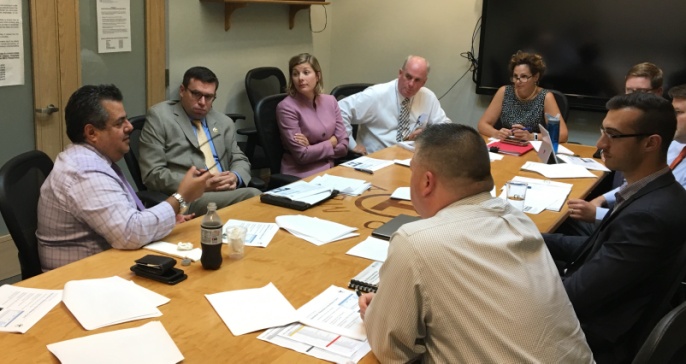 Operation Winter Preparedness – DGM Remarks 9/18/17
Communications
Goal: Communications are Driven by Operational Decisions

1. Communicate in one voice with one message at one time
Our customers don’t view service as being provided by either the MBTA or Keolis. To our customers, it’s all the responsibility of the MBTA. Our combined communications need to reflect one voice and one message, and be written from the customer perspective at all times.

2. Work together – each week, and all year long
Continuously improve unified winter communications from previous years and hone these efforts on projects throughout the year by meeting on a weekly basis, and sharing information throughout the week.

3. Be there when service decisions are being made
When the EOC gets activated, comms representatives from the MBTA and Keolis are present to monitor customer communications on social media, inform operational leadership, and deliver service information to team members as quickly as possible.
Operation Winter Preparedness – DGM Remarks 9/18/17
Methods: How we get the word out
Communicate with customers throughout their journey
*Quickest methods available.
Operation Winter Preparedness – DGM Remarks 9/18/17
Example: Communicating with the Customer
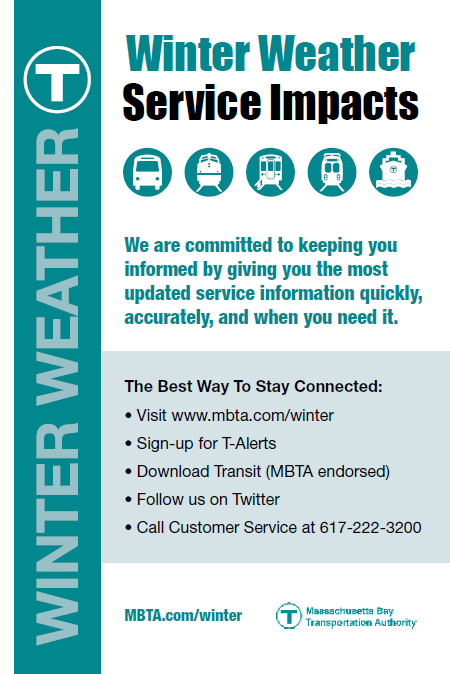 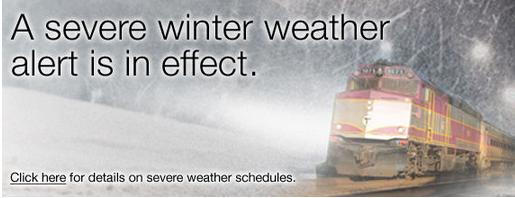 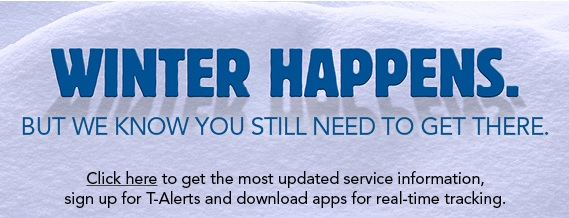 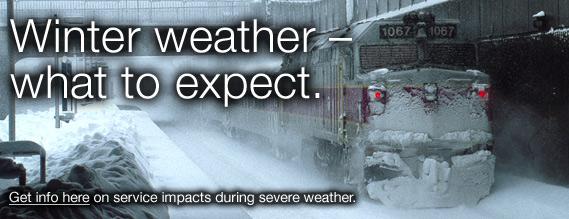 Hurricane Planning– DGM Remarks 9/18/17
Hurricane Planning
Document modeled after snow plan

Developed in coordination with MassDOT resiliency team

Identifies infrastructure impacts to rain, wind and flooding

Plans to protect assets

Integration of Commuter Rail and Ride 

Continuous evolving document
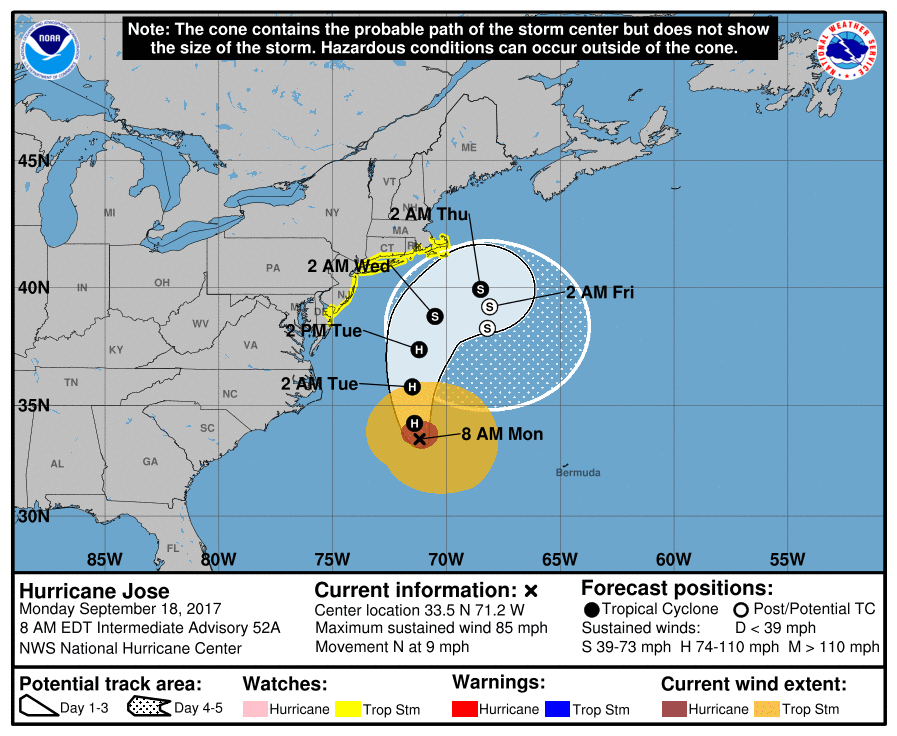 MBTA New Website – DGM Remarks 9/18/17
MBTA Launches New Website
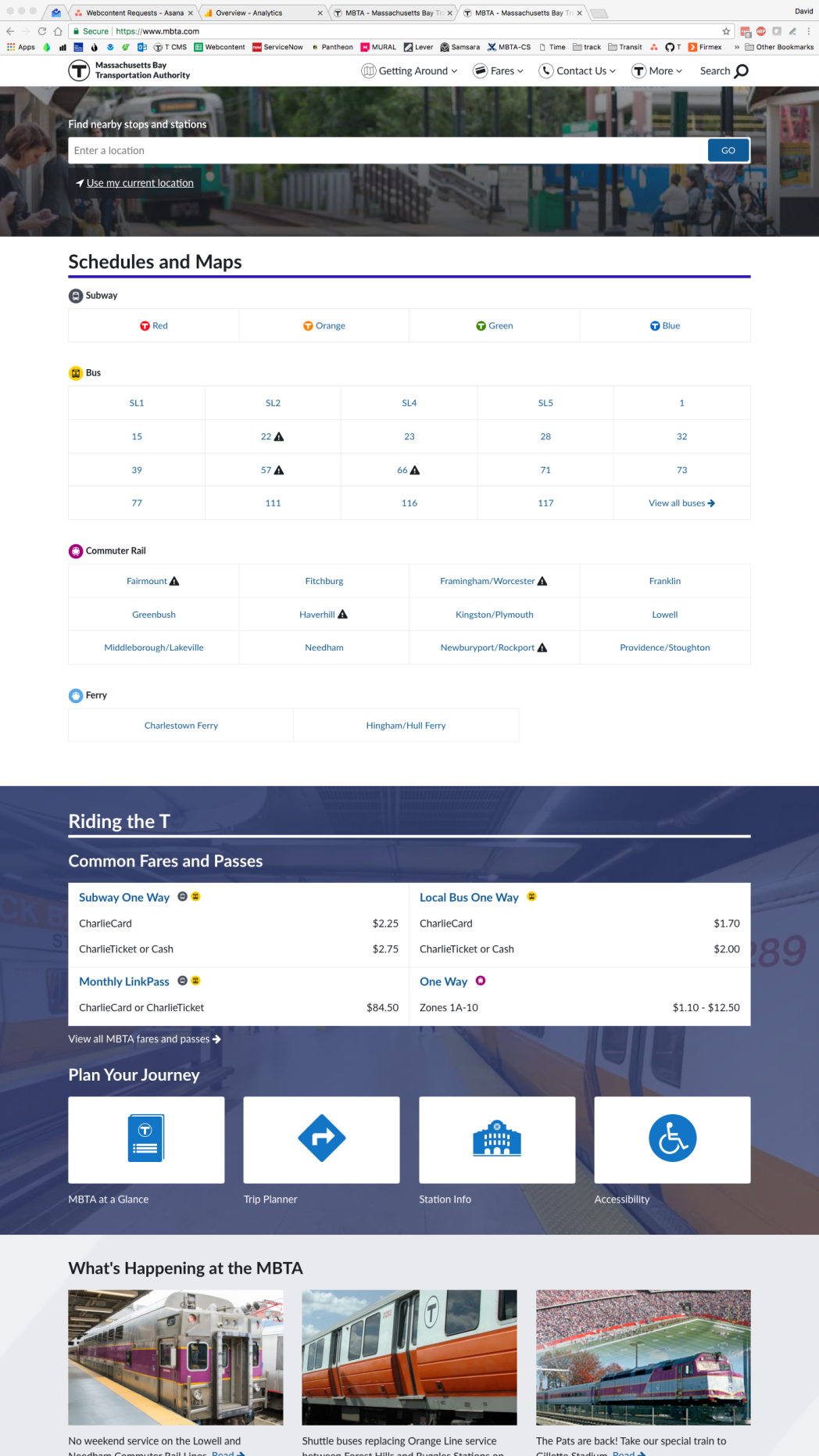 MBTA New Website– DGM Remarks 9/18/17
MBTA Launches New Website
MBTA.com
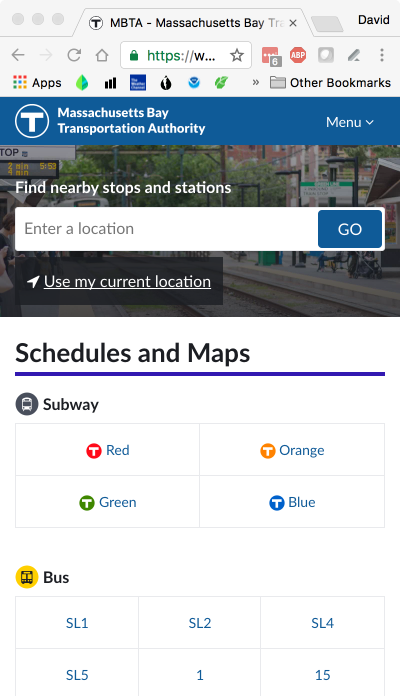 Launched September 12th
Replacement for 2007 era website,  built before first iPhone
80,000+ users each day
>60% of usage is schedules and real time information
>60% of usage on mobile devices, and growing each day
>85% of visitors on mobile during peaks
Now completely accessible
MBTA New Website– DGM Remarks 9/18/17
MBTA Launches New Website
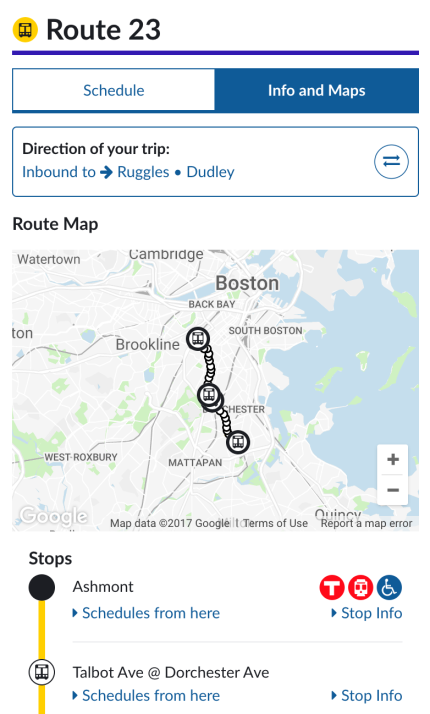 Extensive user research, both online and in person

1,000+ comments received over beta period

Iterative agile process, with daily and weekly releases that continue today
Standards based, technology forward, responsive design

Platform for rapid delivery of user-focused features going forward
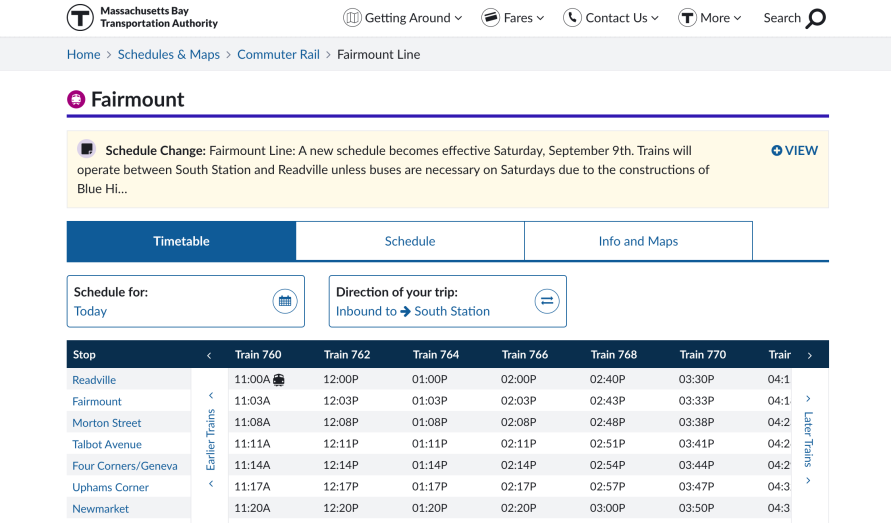